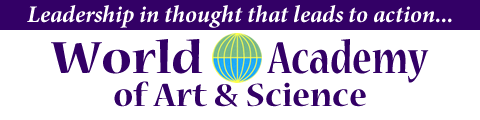 June 26, 2015
Webinar on the Future of Education
Education for Planetary Citizenship
HAZEL HENDERSON
D.Sc.Hon., FRSA  
President, Ethical Markets Media (USA &Brazil)
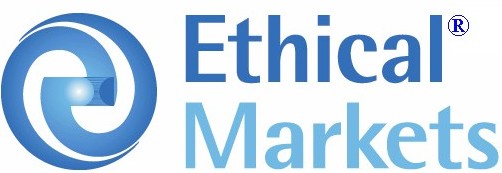 EthicalMarkets.com
MercadoEtico.com.br
EthicalBiomimicryFinance.com
www.ethicalmarkets.com   www.ethicalmarkets.tv
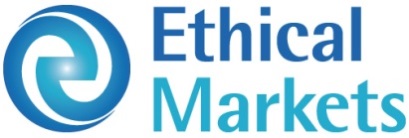 Universal access to education
Priority for public investment
Free to all learners everywhere
Now possible!
    (MOOCs)
© 2015 Hazel Henderson
www.ethicalmarkets.com   www.ethicalmarkets.tv
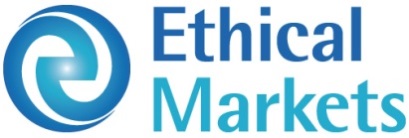 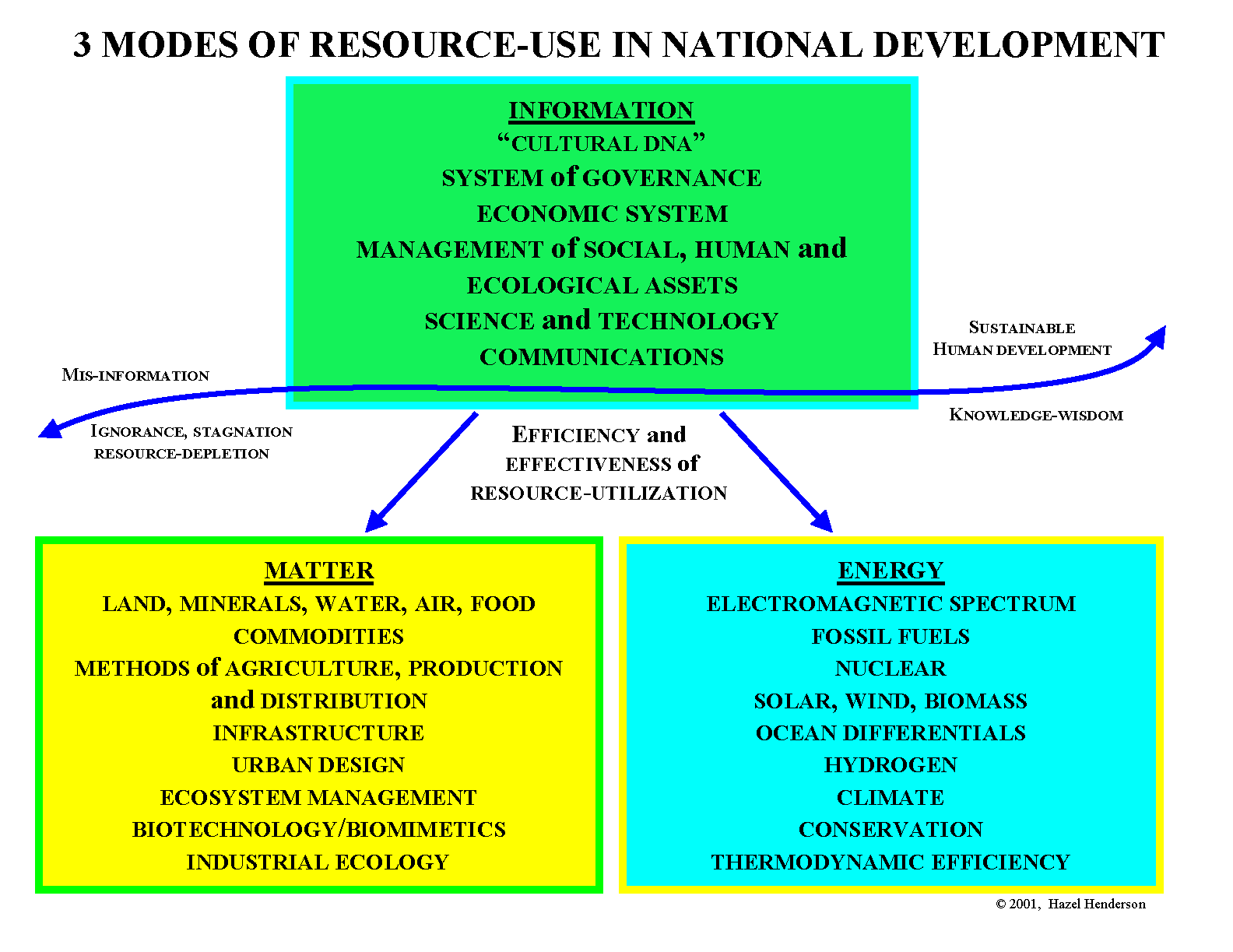 www.ethicalmarkets.com   www.ethicalmarkets.tv
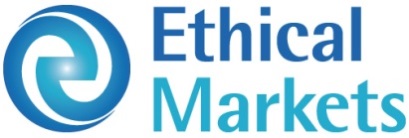 Curriculum: Earth System Science
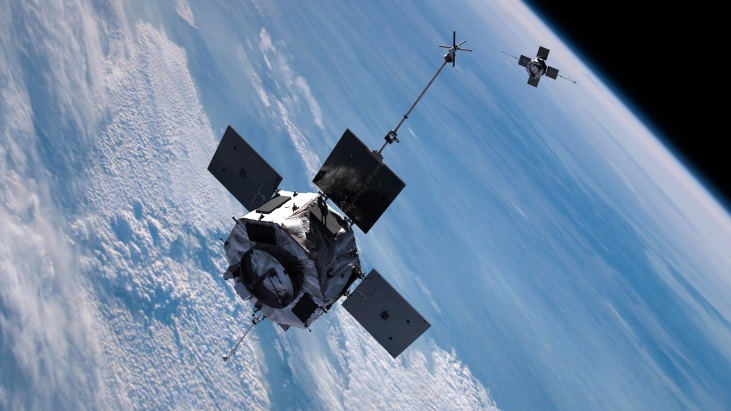 Earth-observing satellites
Mapping the global transition from mining the Earth to harvesting Sun’s free photons
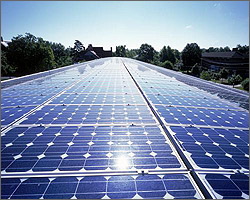 Biomimicry
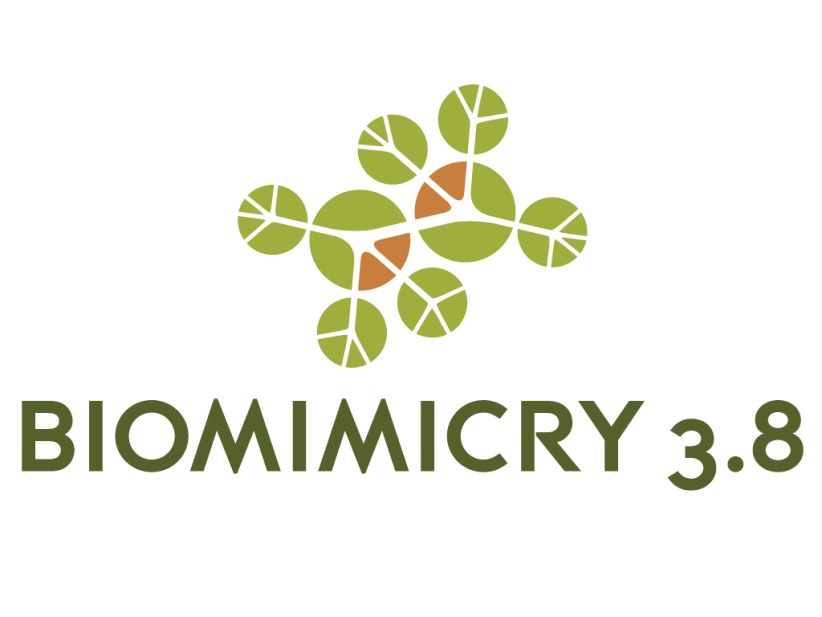 © 2015 Hazel Henderson
www.ethicalmarkets.com   www.ethicalmarkets.tv
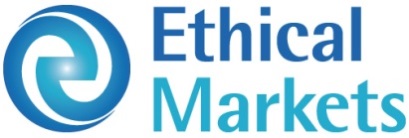 Earth Ethics in the Anthropocene Age
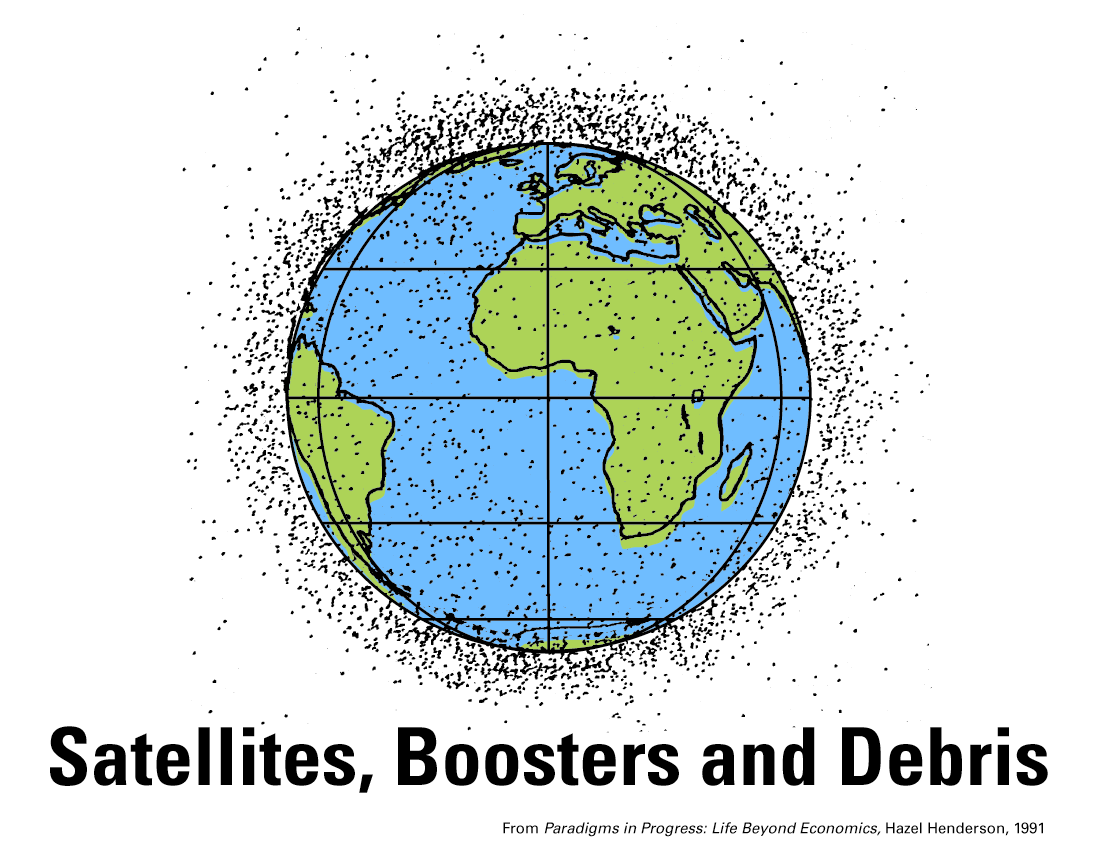 www.ethicalmarkets.com   www.ethicalmarkets.tv
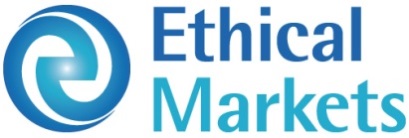 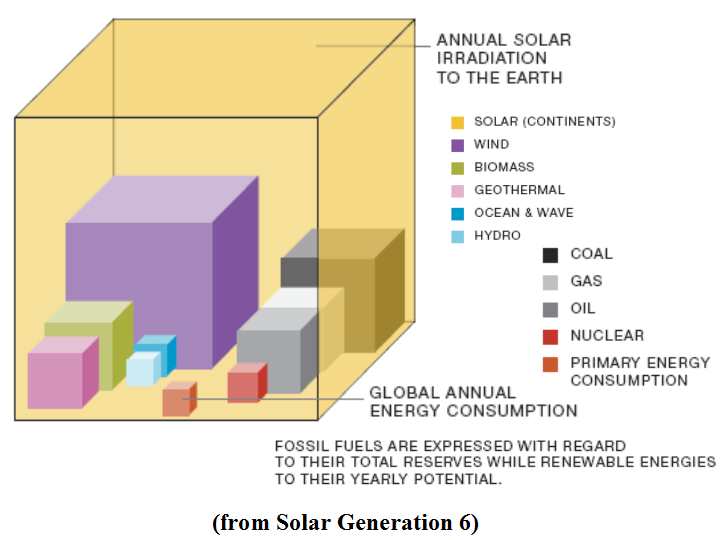 Solar irradiation versus established global energy resources 
"Solar Generation 6," EPIA 2011
www.ethicalmarkets.com   www.ethicalmarkets.tv
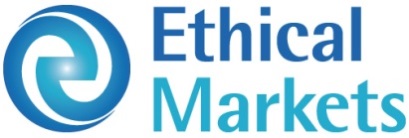 Re-integrating Human Knowledge
From disciplines to systems, synthesis
Extend time and space horizons
Engage learners’ interests, curiosity, purpose and passion
Cultivate 
self-knowledge, 
reflection, 
empathy and 
ethical concern
© 2015 Hazel Henderson
www.ethicalmarkets.com   www.ethicalmarkets.tv
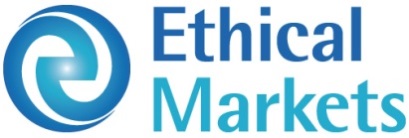 Shifting Public Budgets, GDP Account
Toward Education
Change GDP classifications of “education” from Consumption to Investment
Create Asset Accounts in GDP for all public investments in 
Infrastructure (schools, public transport, health, buildings)
Infostructure (education, access to internet, broadband research, public media, MOOCs)
Add People as Assets!
© 2015 Hazel Henderson
www.ethicalmarkets.com   www.ethicalmarkets.tv
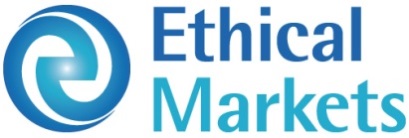 A systems approach to understanding
green business, 
environment, 
economies, 
energy, 
science, 
innovation, 
technology 
and the role of money as applied to
climate change, 
community development, 
finance and the many ways we sustainably interact with each other
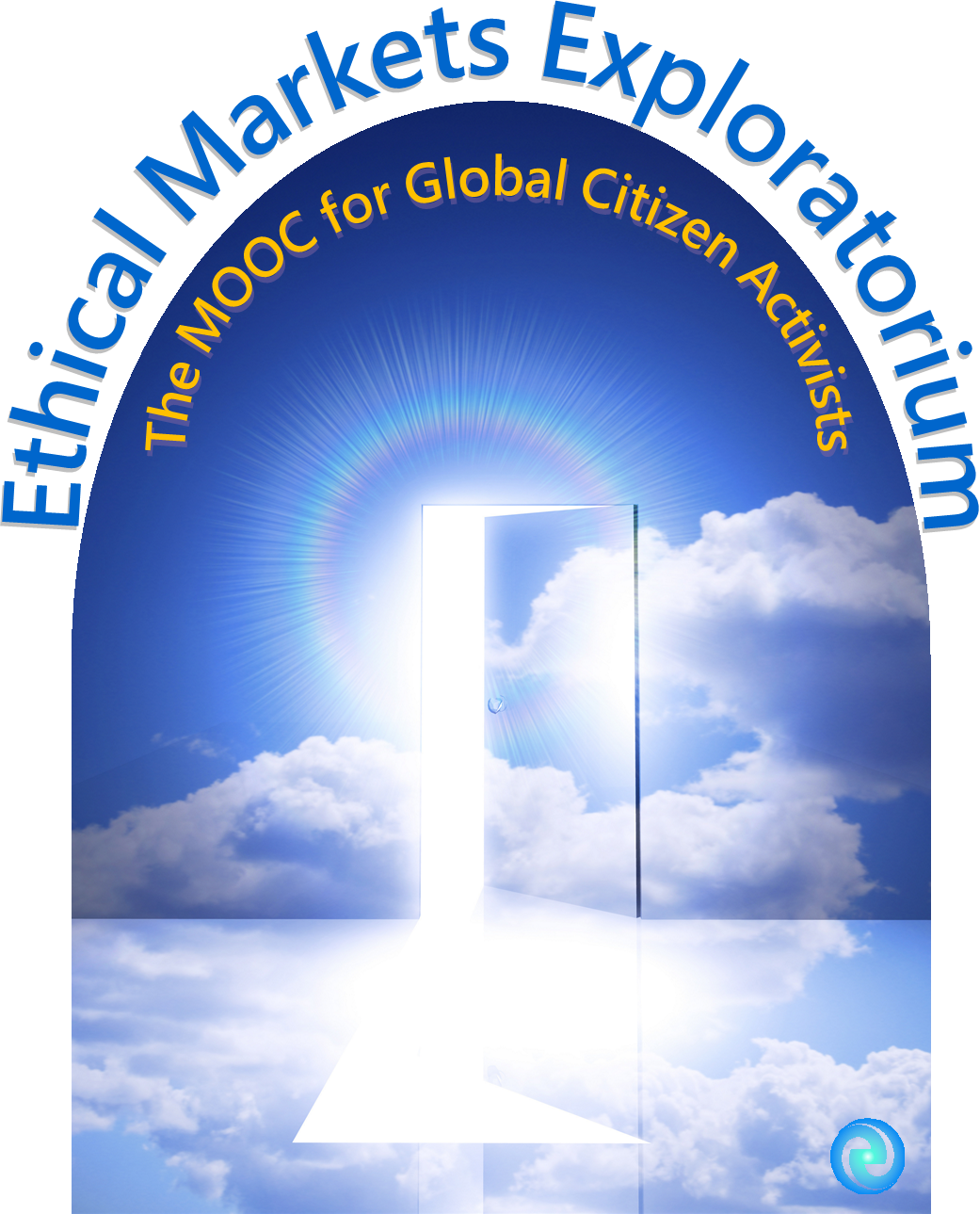 EthicalMarketsExploratorium.com
© 2015 Hazel Henderson